Weißer Hai
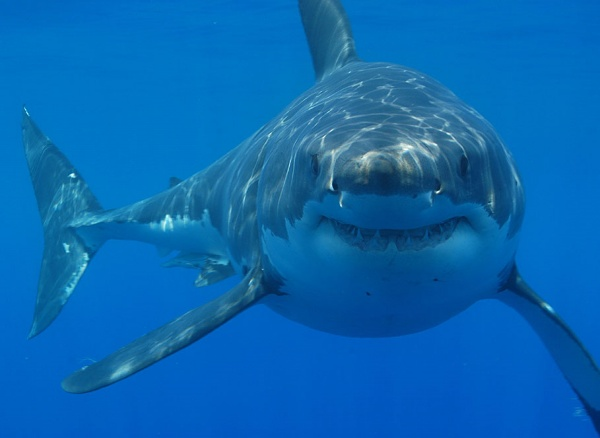 Pandabär
Spitzmaulnashorn
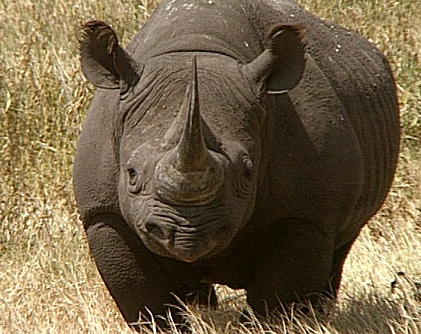 Sibirischer Tiger
Wisst ihr was diese Tiere alle gemeinsam haben?
Sie gehören zu den bedrohten Tierarten!
Angler Rind
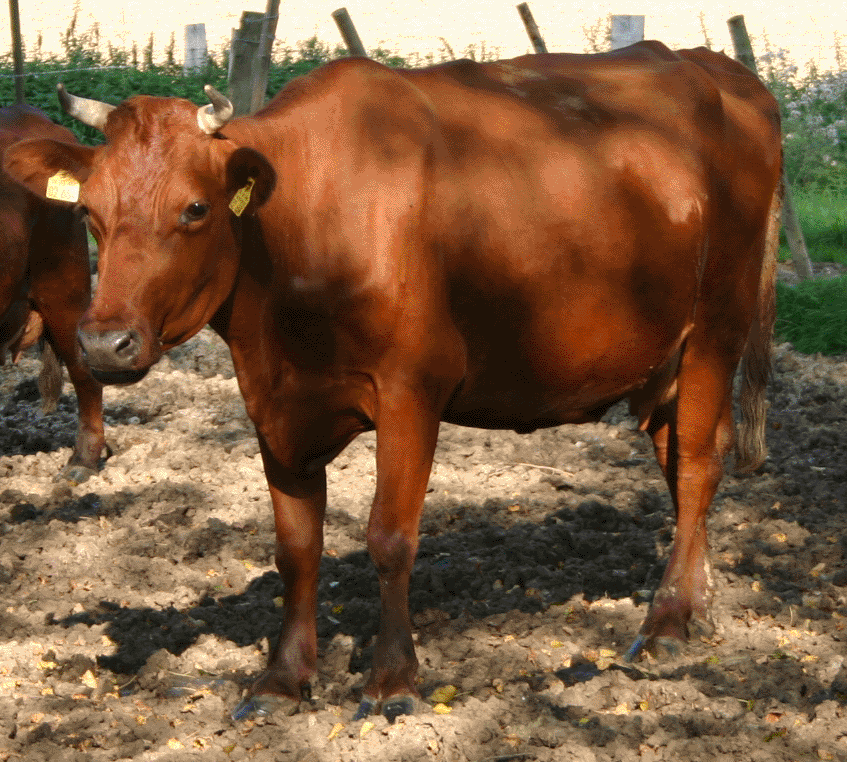 Deutsches Shorthorn
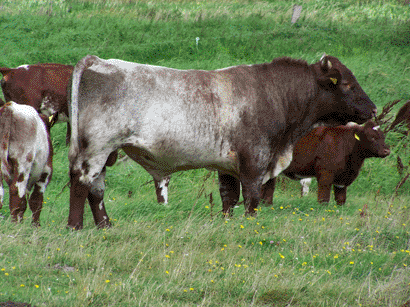 Deutsches Schwarzbuntes Niederungsrind
Gelbvieh (Frankenvieh)
Was haben diese Tiere gemeinsam?
Sie gehören zu den alten Rinderrassen!
Was ist bei der Erhaltung dieser Tiere anders?